RAI3E Malaria Grant - Laos 
Progress Update
Executive Committee and Oversight Committee Meeting
1 December 2023
1
Presentation Outline
Independent Monitoring Panel field visit and suggestions     
  

RR
3
2
RAI3E grant implementation (Programme and financial performance)
1
4
RAI3E grant closure
RAI4E grant – Laos country component
RAI3E grant implementation (Program Performance)
 (Global Fund reported indicators achievement)
API (annual parasite incidence/1,000 persons per year)
MPR  (Malaria Test Positivity Rate)
[Speaker Notes: Data source: PU reported data to the GF]
RAI3E grant implementation (Program Performance)
 (Global Fund reported indicators achievement)
Malaria Deaths
ABER  (Annual Blood Examination Rate reported upon population at risk)
RAI3E grant implementation (Program Performance)
 (Global Fund reported indicators achievement)
Parasitological Tests to suspected malaria cases
RAI3E grant implementation (Program Performance)
 (Global Fund reported indicators achievement)
Reported malaria cases
RAI3E grant implementation (Program Performance)
 (Global Fund reported indicators achievement)
Case Investigation within 3 days
RAI3E grant implementation (Program Performance)
 (Global Fund reported indicators achievement)
Active foci received responses within 7 days
RAI3E grant implementation (Program Performance)
 (Global Fund reported indicators achievement)
Mass LLIN distribution
Continuous LLIN distribution
[Speaker Notes: Continuous distribution in 2021; The Jan-Jun target for MMP (target 74,605) did not procured because of the supplier being suspended by the OIG GF. So, the whole year target did not met as the result of no distribution happened in Jan-Jun]
Programmatic Activities
Trainings
ICCM trainings  &  DHIS2 and Surveillance training - annually
Surveillance
CIFIR activities ongoing in elimination district
OB Response activities conducted 
Surveillance assessment -2022
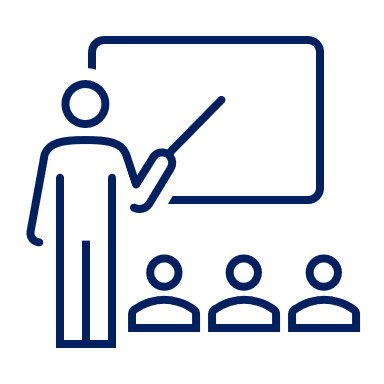 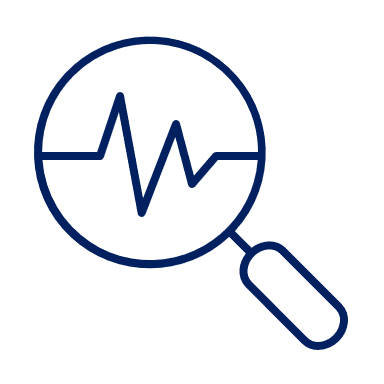 Meetings
Annual Review Meeting - all 3 years
AS review meetings - all 3 years
MTR review and validation meetings - 2022
Bottom-up planning meeting - bi-annually in all 3 years
Pf acceleration strategies 
Started in 2021
on-going in 2023
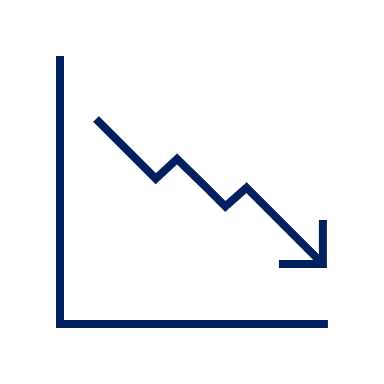 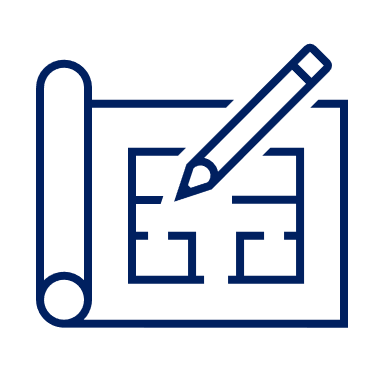 Programmatic Activities
PSM
Assessment of Supply chain management by UNOPS and LFA  in 2022
Pilot activity of district supply chain functionality in late Dec 2023  onward 
Min-Max stock policy updated
RDT gap from co-financing filled from the GF fund in 2022
Guidelines updated
Malaria National Treatment Guideline to include Pv radical cure with Primaquine 0.5 mg/kg for 7 days of G6PD normal patients
Surveillance SOP in Burden Reduction
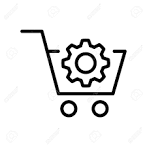 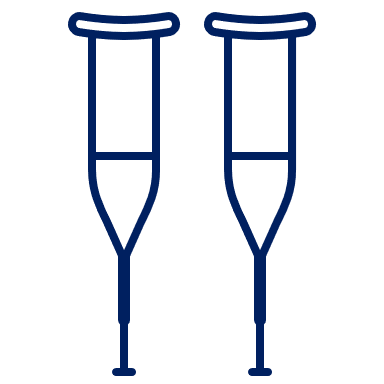 Supervisions
Supportive supervision on program implementation and RDQA , and financial verification from UNOPS
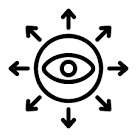 Programmatic Performance  Rating from the Global Fund :
RAI3E Grant Laos
Rating is given upon performance of Indicators’ performance
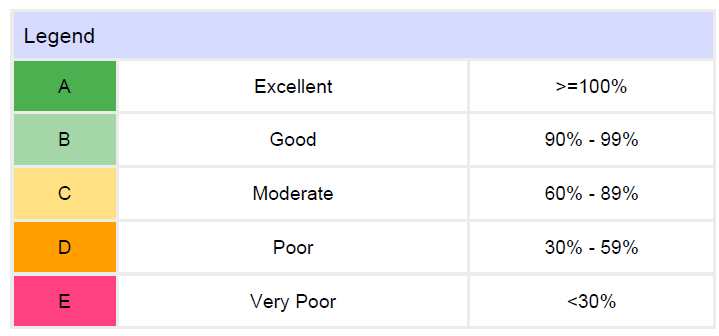 Financial Performance (Jan-Jun 2023)
Financial Performance (Jan 2021 – June 2023)
Independent Monitoring Panel (IMP)
IMP is independent external monitoring group supported by the GF fund that monitors programme quality and implementation process of RAI3E grant in five GMS countries including Lao PDR. 

Once a year field visit conducted in joint with CMPE, WHO and UNOPS-PR. 

Key findings and suggestions are made and shared with National Programme, RSC and the GF. 

The key findings and suggestions are shared as below:
Independent Monitoring Panel’s key suggestions
Acceleration activities 
Impressive and high impact on malaria case reduction
To be considered IPTf and AFS activites are needed as there are pros and cons; labor intensive Vs effectiveness

Diagnosis and Treatment
Expand use of microscopy wherever it exists to cover all symptomatic patients 
Sign-up for access to the online slide-banking facility 
Introduce quarterly QA for G6PD test devices and testing procedures 
The delivery of the 8-week PQ regimen by VMWs is planned but not yet approved – enhance follow up for approval
Consider switching to a pan-specific RDT for first-line use with microscopy-based or Pf/Pv RDT-based cross-check for all positives
Independent Monitoring Panel’s key suggestions
Community based services
Volunteers transportation should be brought in-line with costs
To prevent delay disbursement of volunteers payments, districts need to plan two weeks in advance to ensure that payments to volunteers are on time. 
Integrated village volunteer network - More consistency is needed on the integration approach. 
Supply chain
There were some low stocks of ACT/RDT for several months recently, should be on proper planning and replenishment
Surveillance, data, and data sharing
Provinces don’t routinely communicate or share data and information with neighboring provinces. Capacity is still too low to do this effectively. Consider the approach of HIS capacity in the periphery improves.
RAI3E Grant Closure
The RAI3E implementation period is ending as of 31 December 2023.

Program activities, Outstanding advance , all VMWs payments should be completed by 31 December 2023.

All RAI3E-SRs submit the grant final Progress Update report (PU) to PR by no later than 25th January 2024.

A final updated asset register should be submitted along with the PR report by no later than 25th Jan 2024 . 

Audit findings in 2022 including ineligible expenditure, expenditure verifications, compliance review findings  shall be cleared by 31 December 2023.

Audit 2023 shall be completed in June 2024.
RAI4E_ Plans and implementation readiness
5
4
3
2
1
6
Jan 2024
Ready for 2024
7 Nov;  Aim to prepare readiness of implementation
On process, expected to finalize by Nov 2023
Done
January 2024 onwards
RAI4E launching and orientation
RAI4E commodities procurement request plan
RAI4E pre-launch workshop
Grant document preparation with SRs
Grant Negotiation
RAI4E implementation starts
Thank you